Zůstaňte věrni zemi!Fink a Löwith o věčném návratu
Nietzscheův Zarathustra
„O vidění a hádance“
Zda všechny věci, jež mohou běžeti, nutně již jednou ne­běžely touto ulicí? Zda všechno, co se státi může, nutně se již jednou nestalo, neuskutečnilo, již neběželo mimo? 
A bylo-li tu již všechno: co, trpaslíku, míníš o tomto okamžiku? Zdaž není nutné, aby tu jednou již i tato cesta branou – byla bývala? 
A zdaž nejsou tímto způsobem všechny věci pevně spolu zauzleny tak, že tento okamžik za sebou vleče všechny věci, jež přijdou? Tedy také sebe sám? 
Neboť všechno, co může běžeti: také touto dlouhou ces­tou dopředu – nutně jednou poběží!
A tento pomalý pavouk, jenž leze v měsíčním svitu, a tento svit měsíční sám a já a ty na cestě pod branou, še­ptajíce spolu, o věčných věcech šeptajíce – zdaž není nutné, abychom my všichni tu již byli bývali? 
A zda nepřijdeme nutně zase a nepoběžíme onou dru­hou ulicí, ven, tam před námi, onou dlouhou hrůznou ulicí
Antické zdroje: Hérakleitos a Pythagorejci
„Na vrcholu moderny opakuje Nietzsche starověký obraz světa.“ K. Löwith, Nietzsches Philosophie der ewigen Wiederkehr des Gleichen, Hamburg, 1978. Anglicky pod názvem: Nietzsche’s Philosophy of the Eternal Recurrence of the Same. 
Poznámky z roku 1873
KSA 1, 829: „Hérakleitos věřil v periodicky se opakující zánik světa a v obnovující se vznik světa nového ze světového žáru.“
„Kdyby měli pythagorejci pravdu, pak by to vypadalo tak, že by se při stejné konstelaci nebeských těles dělo na zemi stále totéž (das Gleiche), a to i v jednotlivém a malém, takže pokaždé, když se ocitají hvězdy v určitém postavení, se stoik a epikurejec spolčí a zavraždí Césara a pokaždé při stejné konjunkci objeví Kolumbus Ameriku. Jen za předpokladu, že započne ve světě pokaždé nanovo po pátém aktu stejný divadelní kus, jen jestliže je dáno, že se po určitě době navrátí stejně zauzlené motivy, stejný deus ex machina, a stejná katastrofa, bylo by možné, aby silný člověk toužil po monumentálních dějinách v celé ikonické pravdivosti, toužil by tedy po každém faktu v jeho jedinečnosti. Akorát že se nic neopakuje.“
Mezi kosmologií a fyzikou
Nietzsche se domlouvá s Reém a Lou Salomé, že se vypraví na deset let do Paříže,aby zde studoval přírodní vědu, především fyziku. Tak by zjistil, zda je možné, aby se vše vracelo, a případně tak mohl věčný návrat podložit i přírodovědně. Na pobyt v Paříži nedojde, ale Nietzsche formuluje řadu pokusů podat kosmologii na fyzikálních základech. Tyto pokusy jsou obsaženy především v Nietzscheově pozůstalosti.
Premisy kosmologického věčného návratu
Dění je síla svého druhu. 
„Množství“ síly je omezené, proto je konečný i počet možných situací, poloh a kombinací této síly.
Síla působí v nekonečném čase.
Kdyby měl tento svět omezeného počtu kombinací nějaký cíl, pak by ho v nekonečném čase, který uplynul, musel již dosáhnout. Protože dění do žádného cílového stavu nedospělo, znamená to, že se všechny kombinace v nekonečném čase opakují.
Bezcílnost světa, ale „největší zátěž“
Svět nemá jeden smysl, ale každý okamžik má absolutní (věčnou) platnost. 
Sem vstupuje i politická agenda věčného návratu: snaha odmítnout egalitární koncepce vykoupení.
Verze věčného návratu z Radostné vědy
Co kdyby se jednoho dne nebo jedné noci vplížil do tvé nejosamělejší samoty nějaký démon a řekl ti: Tento život, jak jej teď žiješ a jaks jej žil, budeš muset žít ještě jednou a ještě nespočetněkrát; a nebude v něm nic nového, nýbrž musí se ti navracet každá bolest a každá rozkoš a každý nápad a vzdech a vše, co bylo ve tvém životě nevýslovně malé i velké, a všechno se ve stejném pořadí a sledu – a také tento pavouk a toto měsíční světlo mezi stromy a také tento okamžik a já sám. Věčné přesýpací hodiny bytí se stále znovu obracejí – a ty s nimi, zrnko prachu! Nevrhl by ses na zem, neskřípal zuby a neproklínal démona, jenž by takto mluvil? Nebo jsi jednou zažil tak úžasný okamžik, v němž bys mu odpověděl: tys bůh a já nikdy neslyšel nic božštějšího! Kdyby se tě ona myšlenka zmocnila, pak by proměnila tvé bytí a snad by tě i rozdrtila; nikdy neumlkající otázka: „Chceš to ještě jednou a ještě nespočetněkrát?“ by ležela na tvém jednání jako největší zátěž! Neboť jak dobrým by ses musel sobě samému i životu stát, abys po ničem netoužil víc než po tomto posledním věčném stvrzení a zpečetění?
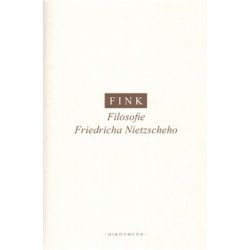 Eugen Fink (1905–1975) a Nietzsche
Žák a asistent Edmunda Husserla
Spolupracovník Jana Patočky
Po válce vedl s M. Heideggerem slavný seminář o Hérakleitovi
Formuluje „kosmickou antropologii“ a vnáší otázky kosmologie do fenomenologie, čímž se má vymanit z jejího subjektivismu
 hlavním tématem je pojem světa coby celkovost a horizont, jenž člověka konstituuje
Zabýval se rovněž filosofií výchovy
Fink: „Nadčlověk – ten, kdo ctí svět“
„Velikost lidskosti se určuje podle stupně otevřenosti světu. … Nadčlověk je člověkem, který nejvíce vytrvává v celku světa, který tuto celkovost chápe jako nekonečnost času, tedy jako věčný návrat téhož.“ Fink, Nietzsche, Praha 2011, str. 107.
„Zarathustra stojí ve vichru světa; kdo je světu otevřen, je také vpravdě sám sebou, je svojský. Vystoupení do šíře světa nerozpouští individualitu, její svéráz, naopak oboje prapůvodně patří k sobě“ (108).
„V kapitole ‚Co je třeba míjeti‘ nenacházíme pouze Zarathustrovo odmítnutí velkého města; velkoměsto je zároveň i příkladem extrémní ztráty světa; takovou bídu světa musí velký člověk jen ‚míjet‘“ (108).
Zarathustra: „O trojím zlu“
Ve snu, v posledním jitřním snu stál jsem dnes na před­hoří – mimo svět, a v ruce jsem držel váhu a vážil jsem svět.
Rozkoš, vládychtivost, sobectví: tyto tři věci byly až dosud nej­lépe proklínány a nejhůře přiváděny do prolhaných řečí – ty tři já lidsky dobře odvážím. 
Rozkoš: veliké štěstí, jež je podobenstvím vyššího štěstí a nejvyšší naděje. Lecčemu totiž manželství je přislíbeno a více než manželství.
Vládychtivost a sobectví
Vládychtivost: která však, vábíc, i k čistým a osamělým vystupuje a vzhůru na soběstačné výšiny, planouc jako lá­ska, jež na pozemském nebi vábivě maluje nachová blažen­ství. 
Vládychtivost; než kdo by zval chtivostí, když vysoké zatouží dolů po moci! Věru, nic chorého a chtivého není na takové touze, na takovém sestupu! 
A kdo hlásá, že já je svaté a zdravé a kdo blahoslaví so­bectví, věru, ten také káže, co ví, a prorocky hlásá: „Hle, při­cház!, je nablízku veliké poledne!“
Karl Löwith (1897–1973): Diagnostik moderního nihilismu
Žák Edmunda Husserla
Bojoval v První světové válce, byl zajat v Janově
V Druhé světové válce se v Janově skrýval kvůli židovskému původu, raději ale utekl před nacisty až do Japonska
Kritik moderní koncepce dějin (před. Hegela a Marxe), kterou chápal jako předzvěst totalitních režimů 20. století
Löwith: Hledání „mimolidského světa“
Stěžejní se pro Löwithovo dílo stane rozlišení dvou světů, nikoliv ale jedné říše idejí a druhé říše světské každodennosti. Pro Löwitha prochází imanence a transcendence napříč naším „světským světem“. Löwith však zná svět mimolidský, který relativizuje člověkovu nadvládu nad svým lidským světem a v němž tkví těžiště lidského světa: 
„Mimolidský svět nebes a země, které jsou zcela nezávislé a soběstačné, nekonečně překračují lidský svět. Svět a lidský svět nejsou ekvivalenty. Zatímco fyzický svět můžeme myslet nezávisle na existenci člověka, nemůžeme člověka myslet nezávisle na světě. Přicházíme na svět a odcházíme ze světa. Svět nám nepatří, my patříme jemu.“
Karl Löwith: Nietzschovo dovršení atheismu
„Eliminací vědomé božské vůle, božských úmyslů a mravního uspořádání světa se svět stává znovu takovým, jakým původně je: mimo dobro a zlo, jako nevinnost dění i s člověkem, za něhož není nikdo odpovědný – ani Bůh, ani on sám. Že něco takového jako člověk vůbec je a je tak, jak je, náleží k osudovosti všeho toho, co vůbec je. Když ale člověk přináleží do celku světa a jenom v tomto celku vlastně je a mimo celek se nemůže vyskytovat nic, čím by byl onen celek poměřitelný a hodnotitelný, pak dochází k velkému osvobození – od závazku i od účelu. Člověk jakožto náhodný produkt světa přírody nemá žádný závazek vůči nějakému Bohu, který je causa prima všeho (Radostná věda, § 1). Teprve „tímto osvobozením od Boha vykupujeme svět“, totiž k sobě samému, tj. v obráceném smyslu, jak Augustin říká o Kristu, že osvobodil svět od něho samého. [11] „Atheismus a jistý druh druhé neviny patří k sobě“ (VIII,388; Ke genealogii morálky, II, § 20). S Nietzschem se završuje atheismus 19. století směrem ke znovuuznání světa jakožto světa. Tím přestává být a-theismem.“
Německy s NietzschemO starých a nových…
Untergehen – zacházet (pro slunce) i zanikat.
„Die Untergehenden (ti, kteří zanikají) liebe ich mit meiner ganzen Liebe.“ 
„Ti, kteří zanikají, miluji celou svou láskou.“
„Was fällt, das soll man auch noch stoßen!“
Co padá, to ještě postrčte!
Schmarotzer – parazit, příživník
„Wohin ihr aber auch mit mir steigen mögt, seht zu, daß nicht ein Schmarotzer mit euch steigt.“ 
„Ať kamkoli však se mnou stoupáte, ó moji bratří: dbejte, aby cizopasník nestoupal s vámi!“
Nejvyšší duše má nejhorších cizopasníků: schlimmsten Schmarozer